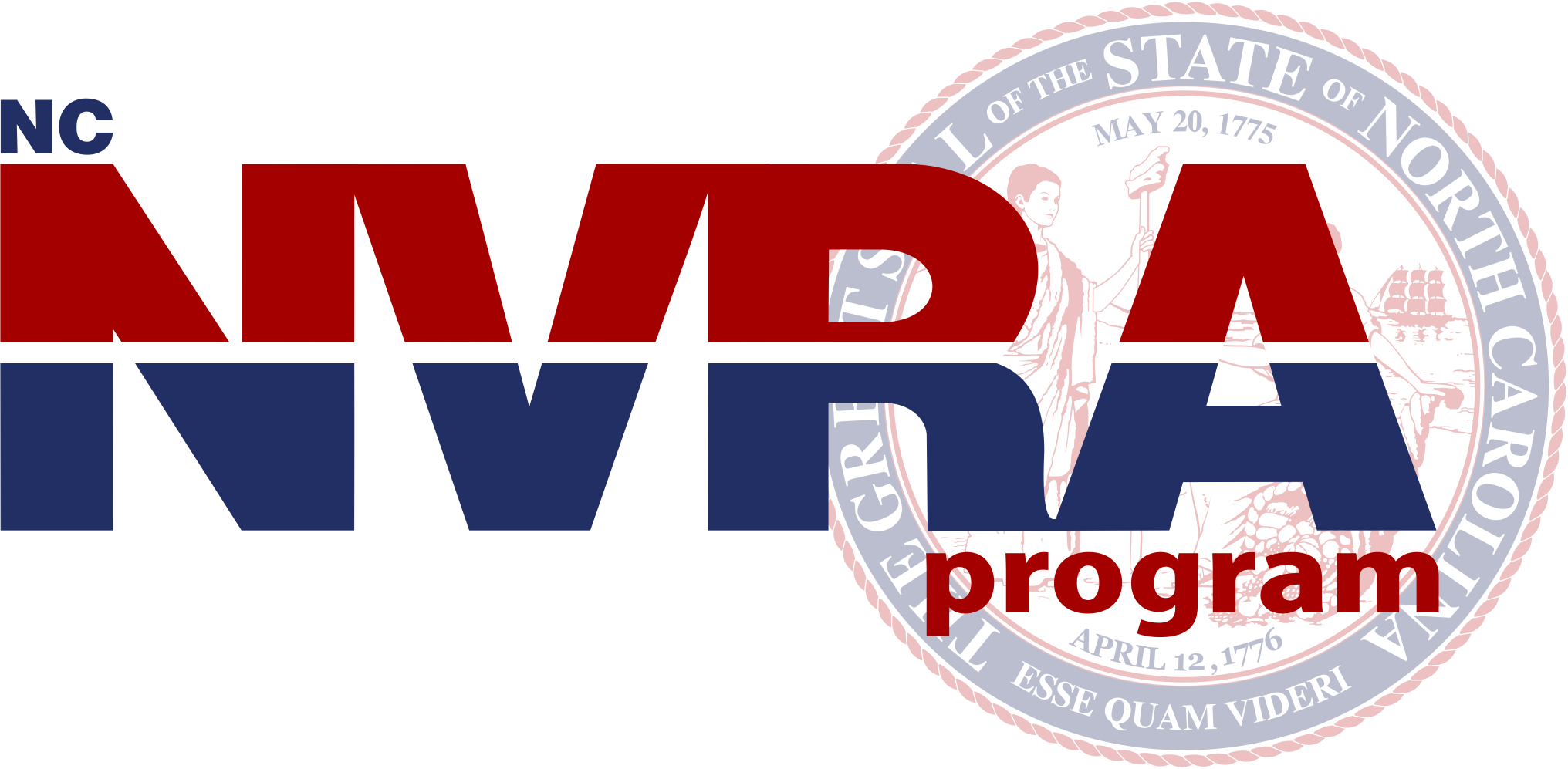 NC State Board of Elections
August 2021
[Speaker Notes: Good afternoon. Thank you for joining us today. I am Kori House, Voter Registration Program Specialist at the NC State Board of Elections also known as the SBE. I am also the SBE NVRA Coordinator.

I would like to say thanks for the wonderful cooperation and support that we have received from State DHHS and the local agencies over the past several years. We value our partnership.

Next, the State Board of Elections wants to stress our commitment to this state’s NVRA Program. And it is a program. It’s a dedicated and core mission of this agency. We absolutely want to ensure that every eligible citizen has the opportunity to register to vote. It is also extremely vital that voters have their correct name and address on their voter record. You can assist us with this, and we are appreciative of your help.]
overview
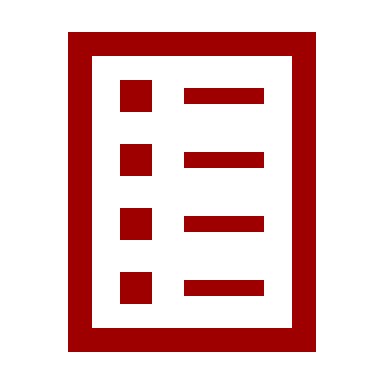 NVRA Agencies and Rules
Covered Transactions Conducted at County DSS Offices
In-Person Transactions
Remote Transactions
Assistance & Review
NVRA Submission to County Boards of Elections
Data Analysis & Compliance
NVRA Supplies
[Speaker Notes: Today we will review important aspects of NVRA Agency Basics and those specific to County DSS Offices.

We will discuss the requirements of the NVRA in various DSS Programs and local agency staff’s role in meeting these requirements. 

The following topics will come up throughout this presentation:

NVRA Agencies and Rules
Covered Transactions Conducted at County DSS Offices
In-Person Transactions
Remote Transactions
Assistance & Review of the Voter Registration Application
NVRA Submission to County Boards of Elections
Data Analysis & Compliance
NVRA Supplies]
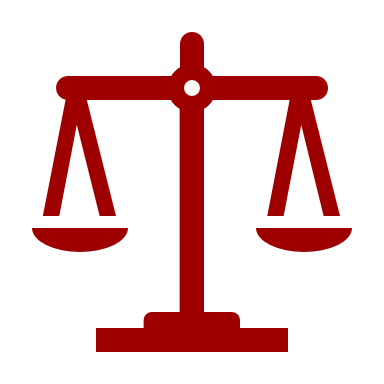 NVRA Agencies & Rules
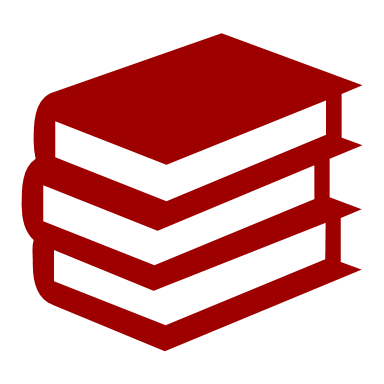 [Speaker Notes: Let’s begin with discussion on the laws that govern the NVRA process in our state.]
History & Purpose of the national voter registration Act (NVRA)
[Speaker Notes: The NVRA created new opportunities for historically underrepresented citizen groups to make initial application to register to vote.  Certain groups that may not have had the opportunity to apply to register to vote were offered the voter registration service when applying for services at several state agencies.]
NVRA Assistance
[Speaker Notes: The State Board of Election’s partnership with the NVRA agencies extends to coordinating the training and compliance efforts of local departments of social services and public health agencies all over the state, as well as the regional offices for several state agencies.  These local NVRA agencies also work directly with this state’s 100 county boards of elections.]
NVRA COORDINATION
[Speaker Notes: The NC NVRA Program falls under the jurisdiction of the NC State Board of Elections.   The Executive Director  of the NC State Board od Elections is the Chief Election official for purposes of administering the National Voter Registration Act (NVRA).  Local agencies should contact the State Board of elections with coordinating these efforts.]
Ncgs § 163-82.20(a) – Voter registration agencies
Voter Registration Agencies. - Every office in this State which accepts:
(1) Applications for a program of public assistance . . . ;
(2) Applications for State-funded State or local government programs primarily engaged in providing services to persons with disabilities . . . 
(3) Claims for benefits under . . . , the Employment Security Law,
[Speaker Notes: It’s based on Applications!  NC Law follows the guidance of the federally mandated NVRA law by defining certain state agencies that must administer voter registration services.  The programs for public assistance such as Food and Nutrition Services, Low Income Energy Assistance Program and the Medical Assistance Program among many others would fall under section 1 of this law. The NC WIC Program under the Local Health Department also falls under Public Assistance Programs and is categorized with the services provided by the county Department of Social Services.]
Certain agencies must offer voter registration services
[Speaker Notes: So which agencies are affected by NVRA? Although NVRA is known as the “motor voter bill,” other agencies besides the Department of Motor Vehicles also must offer voter registration services and here are a few. County Departments of Social Services fall under Public Assistance Agencies, 01 is the designation given on these agencies coded voter registration applications and statistics.]
Ncgs § 163-82.20(b) – Duties of voter registration agencies
Duties of Voter Registration Agencies. – A voter registration agency shall, unless the applicant declines, in writing, to register to vote, distribute with each application for service or assistance, and with each recertification, renewal, or change of address relating to such service or assistance: 
A voter registration application;
Provide a form that contains the statements required by the National Voter Registration Act; 
Provide to each applicant who does not decline to register to vote the same degree of assistance with regard to the completion of the registration application as is provided by the office with regard to the completion of its own forms.
[Speaker Notes: North Carolina law also codifies the duties of voter registration agencies with requirements on when and how they must offer voter registration services.  

Unless the client declines in writing, voter registration services must be offered during what is referred to as “Covered Transactions.”  The covered transactions are as followed:
Initial application for service
Recertification or renewal for service
Change of Address 

NVRA agencies must supply the following:
A Voter Registration Application
A form that contains the NVRA Statements
Assistance in completing the voter registration application

We will discuss these duties later in the presentation]
Required NVRA Statements
"Applying to register or declining to register to vote will not affect the amount of assistance that you will be provided by this agency." 
"If you would like help in filling out the voter registration application form, we will help you. The decision whether to seek or accept help is yours. You may fill out the application form in private." 
"If you believe that someone has interfered with your right to register or to decline to register to vote, your right to privacy in deciding whether to register or in applying to register to vote, or your right to choose your own political party or other political preference, you may file a complaint with the NC State Board of Elections."
[Speaker Notes: These are the federally required NVRA statements that must be on an agency’s application for service or some other documentation when presenting to individuals for voter registration services.  For the county DSS office, these statements are placed on the back of the Voter Registration Application.]
NCGS § 163-82.20(e):  prohibitions
Prohibitions. – Agency staff shall not: 
Seek to influence an applicant's political preference or party registration; 
Display any such political preference or party allegiance; 
Make any statement to an applicant or take any action the purpose or effect of which is to discourage the applicant from registering to vote; or 
Make any statement to an applicant or take any action the purpose or effect of which is to lead the applicant to believe that a decision to register or not to register has any bearing on the availability of services or benefits.
[Speaker Notes: The law also provides directives on exclusions regarding NVRA agency staff behavior.]
Ncgs § 163-82.20(f): confidentiality
Confidentiality of Declination to Register. – No information relating to a declination to register to vote in connection with an application made at a voter registration agency may be used for any purpose other than voter registration.
[Speaker Notes: In addition, the law provides a layer of protection to agency participants that decline voter registration services in which information may only be use for voter registration purposes.]
NCGS § 163-82.20(g): coordination with boards of elections
Transmittal From Agency to Board of Elections. – Any voter registration application completed at a voter registration agency shall be accepted by that agency in lieu of the applicant's mailing the application. Any such application so received shall be transmitted to the appropriate board of elections not later than five business days after acceptance, according to rules which shall be promulgated by the State Board of Elections.
[Speaker Notes: Additionally, NC General Statutes requires that NVRA agencies submit completed applications no later than 5 business days after acceptance.]
The North Carolina NVRA PROCESS
[Speaker Notes: Here is a visual representation of the NVRA process in North Carolina:

The State Board provides the local NVRA agencies with supplies, training and guidance. We’re also responsible for reporting voter registration data and any issues of compliance.
NVRA agencies offer voter registration services and send the completed registrations to the county board of elections within 5 business days of receipt.
The County boards process the voter registration applications and report any issues of compliance to the SBE.]
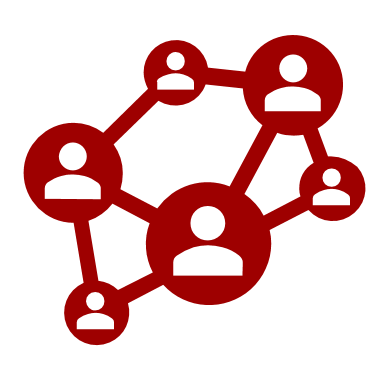 Covered Transactions Conducted at county dss offices
[Speaker Notes: The NVRA Settlement Agreement was finalized in the Summer of 2018 and updated a variety of rules regarding NVRA procedures at the local Public Assistance Agencies.  For the rest of the presentation, we will discuss the following items:
providing voter registration services during covered transactions
data collection and analysis practices
measures of compliance
corrective actions]
When do I offer voter registration services?
Covered Transactions
[Speaker Notes: For every application for service, recertification, renewal or change of address, DSS agencies must provide their clients:
NVRA Statements that are found on the Laminated form also known NVRA Information Sheet (this may have been modified due to COVID-19, instead agencies may handout one time use NVRA Info sheet)
a voter registration application
the same assistance with completing the voter registration application as is provided for completion of the agency’s own forms]
Who’s covered under nvra?
GS § 163-82.20(i)
Ineligible Applications Prohibited. – No person shall make application to register to vote under this section if that person is ineligible on account of age, citizenship, lack of residence for the period of time provided by law, or because of conviction of a felony
[Speaker Notes: When offering voter registration services, remember that the NVRA covers only those United States citizens who are at least 16 years of age.

Under North Carolina law, no one shall make application to register to vote if he or she is ineligible because of age, citizenship status, lack of residence for the required  period, or due to felony conviction.]
Additional info about voter eligibility
[Speaker Notes: The situation may arise when a participant is unsure about their citizenship status.  It is a felony to register to vote if you are not an American citizen.  In such cases, the participant will need to proceed with caution.  Agency personnel should not assist the client to complete the application inaccurately, if agency personnel are aware the information is untrue.  Refer the client to the State Board of Elections to inquire further. We will review the qualifications and investigate with other agencies, if necessary.

*Special Update*
Not be in jail or prison for a felony conviction.
Note: Due to a court order, anyone who is on probation, parole, or post-release supervision for a felony conviction is now eligible to register and vote.]
How do I offer voter registrationservices?
Must use exact wording!
[Speaker Notes: This next statement is EXTREMELY IMPORTANT for North Carolina’s NVRA program:

When offering voter registration services, county DSS agency staff must ask every covered applicant the NVRA question: “If you are not registered to vote where you live now, would you like to apply to register to vote here today?”

This is THE question required under NVRA and should not be altered or shortened. In NC, the act of voting is based on a person’s address of residency. It is important that person is registered to vote based on their residential address because the address determines their eligible candidates and jurisdictions. 

Again, the “NVRA Question” is “If you are not registered to vote where you live now, would you like to apply to register to vote here today?”

The NVRA Question must be asked during each covered transaction, whenever clients apply for new benefits, apply to renew their current benefits or change their address.]
Do not paraphrase the NVRA Question!!!
“Are you registered to vote at your new house? Would you like to update your voter registration information?”
“If you’re not registered where you live now, would you like to register to vote here today?”
“Are you registered to vote? Would you like to register today?”
“Do you want to register to vote today?
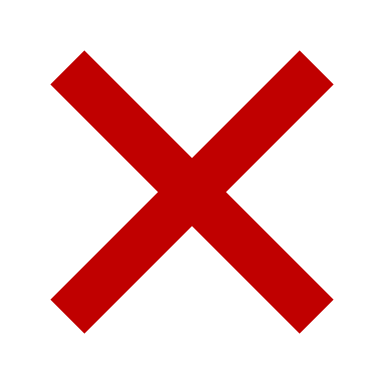 [Speaker Notes: Here are some examples of paraphrasing that have been used in the past by some agency staff. Sometimes the changes are subtle and other times staff have a totally unique way of asking the question, either way both are not in compliance with the NVRA requirements as the questions must be asked using the exact wording provided. 

We understand that the NVRA Question can be a bit awkward and paraphrasing or putting the question into your own words to make it more conversational is tempting and easy to do.

It’s imperative that staff understand that the NVRA requires staff to ask the NVRA question using the exact wording.  We will discuss offering voter registration services to clients later in this presentation.]
In-Person transactions
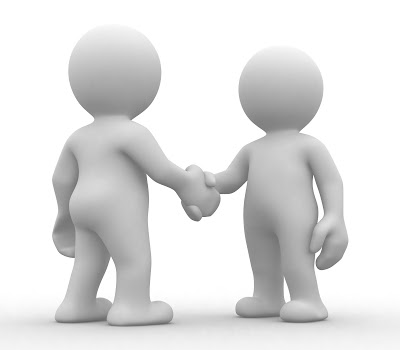 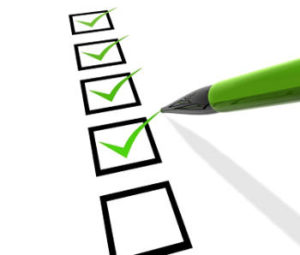 In-person transactions are Covered Transactions that take place in person in the county DSS office.
Agency NVRA Process
Covered Transactions
[Speaker Notes: For every application for service, recertification, renewal or change of address with respect to such services or assistance, DSS agencies must provide their clients:
the laminated form that is double sided, with English language on one side and Spanish on the other 
a voter registration application
the same assistance with completing the voter registration application as is provided for completion of the agency’s own forms]
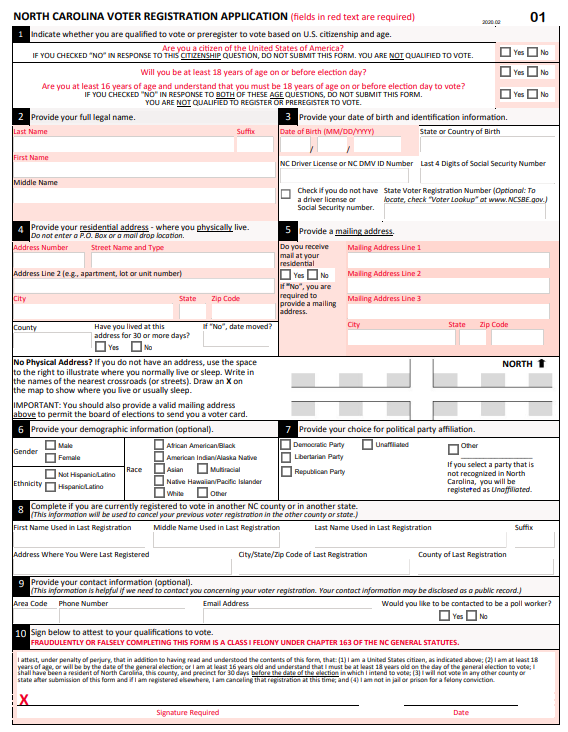 [Speaker Notes: Effective since 2017, distribute a voter registration application to ALL covered clients.  Let’s discuss the importance of this measure on the next couple of slides….]
NVRA Statements
[Speaker Notes: The NVRA Statements are now on the back of the voter registration application

Not only the NVRA question is important but making clients aware of their rights, is important as well.  We are letting know that applying or declining to register to vote will not affect their benefits, they can get help and to let us if someone messes with their rights.

The information is in their hands.]
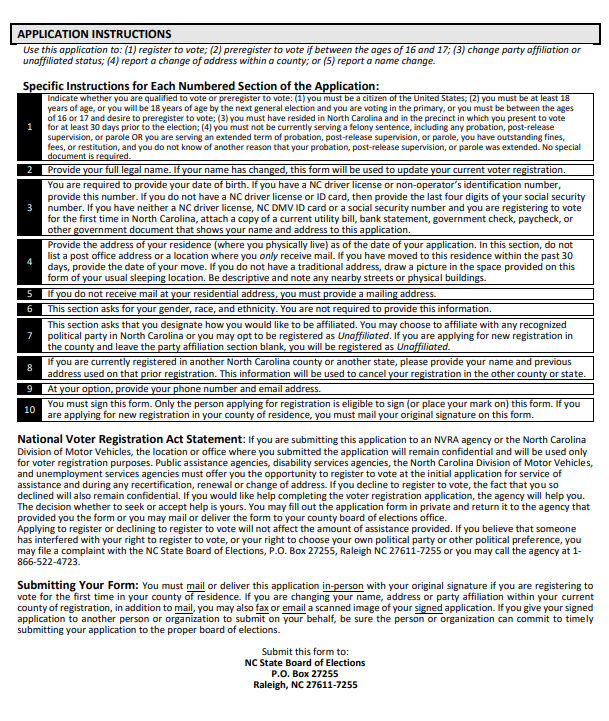 Nvra Statements
Back
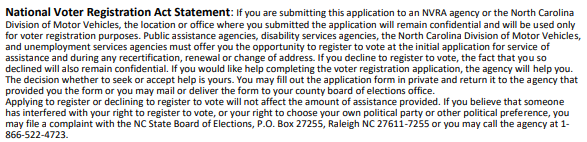 [Speaker Notes: Here is an example of the NVRA statements on the back of the Voter Registration Application]
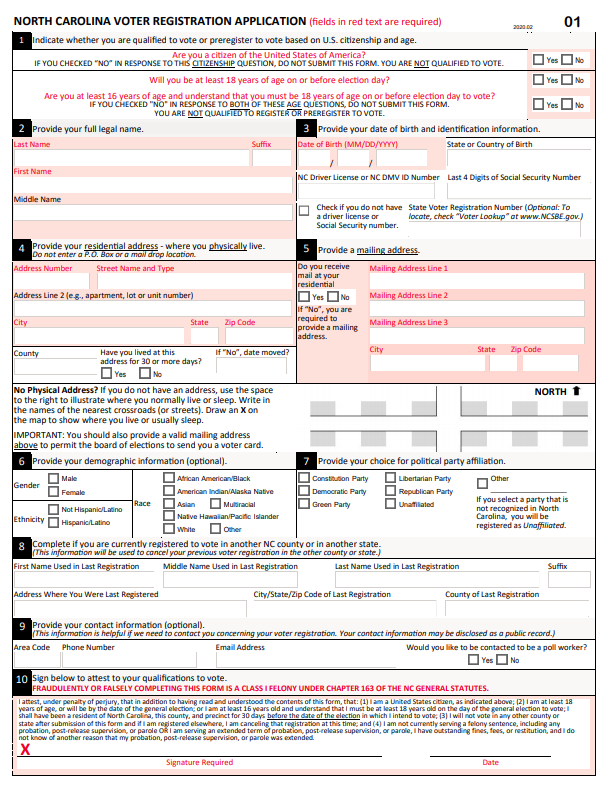 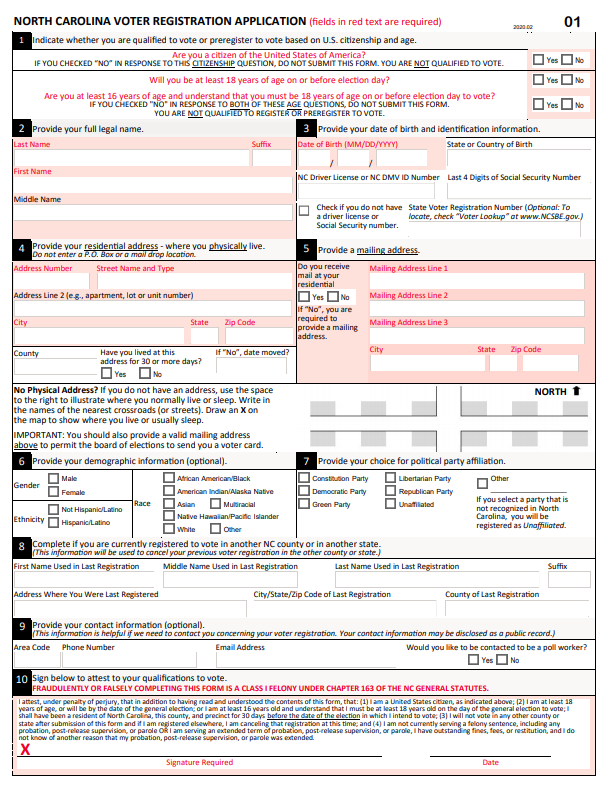 Response to The NVRA Question
[Speaker Notes: Remember, staff must present a NC Voter Registration Application to all individuals during a covered transaction regardless of whether they choose to decline the opportunity to register to vote or they are already registered to vote.

We know that if an individual accepts the opportunity to register to vote, staff must provide the NC Voter Registration Application and offer assistance if needed. But if an individual declines the opportunity to register vote because they are not interested or if they are already registered, Local agency staff must still present the NC Voter Registration Application to the individual and encourage them to keep it in case they change their mind or if they need to update their address or name in the future.  

If an individual indicates that they are ineligible to vote, staff should not offer the NC Voter Registration Application.]
Other suggested language to use when offering voter registration services
We must offer you an opportunity to register to vote each time you apply for services or renew services. It’s the law.
You may check your voter registration online at www.NCSBE.gov.
Applying to register or declining to register to vote will not affect the amount of assistance that you will be provided by this agency.
You may keep the form in case you change your mind or need to update your address at a later time.
There’s information on the back of the form that informs you of your rights.
If you would like help in filling out the voter registration application form, we will help you.
If you are uncertain about your voter registration status, there’s contact information for the board of elections on the back of the form.
The decision whether to seek or accept help is yours. You may fill out the application form in private.’’
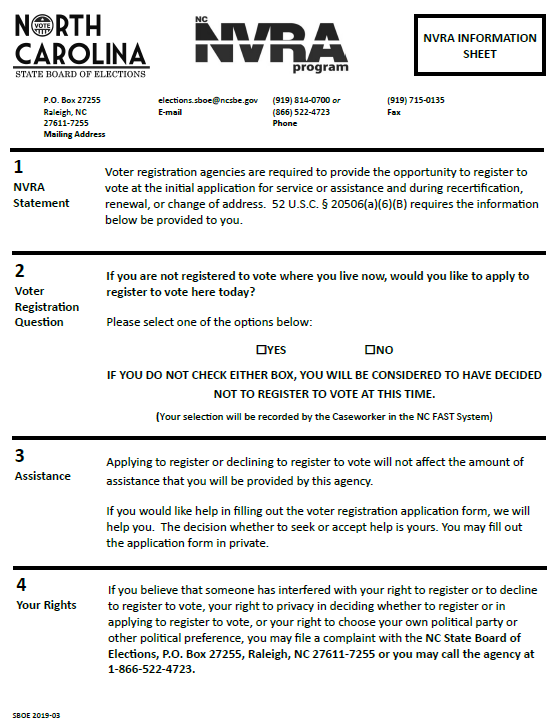 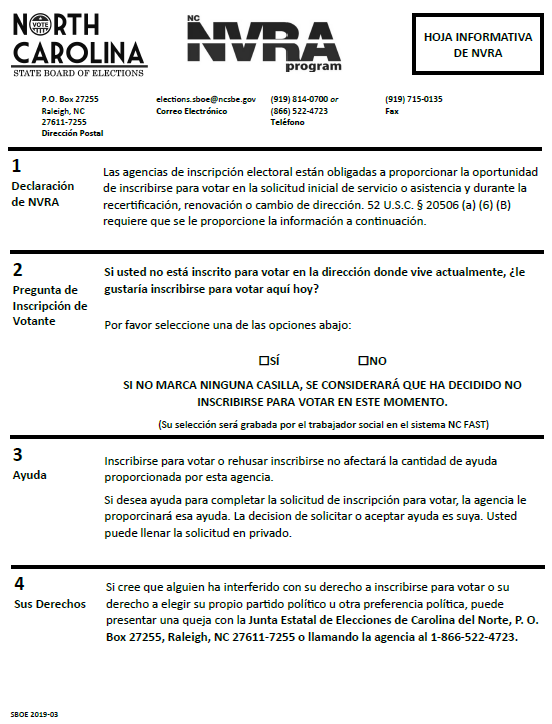 Laminated form
For use in county DSS offices during 
In-Person Transactions
[Speaker Notes: As mentioned in the previous slide the Laminated form is double sided with an English and Spanish Language version available for use.]
In-person Covered transactionsin NC fast
[Speaker Notes: Under the NVRA Settlement Agreement the following changes were implemented to the NC FAST process:

You must direct each client to review the Laminated Form
You must ask each client the Voter Preference Question and record the answer in NC FAST or leave as default to “Please Select” if the client doesn’t answer
You must give every client a voter registration form automatically, without regard to his/her response to the Voter Preference Question
You must offer to assist the client in completing the voter registration Form if the client answers “yes” to the Voter Preference Question
If the client completes a voter registration form, you must review it for completeness of all mandatory fields, including name, date, date of birth, address(es), identification number, eligibility confirmation and client signature.]
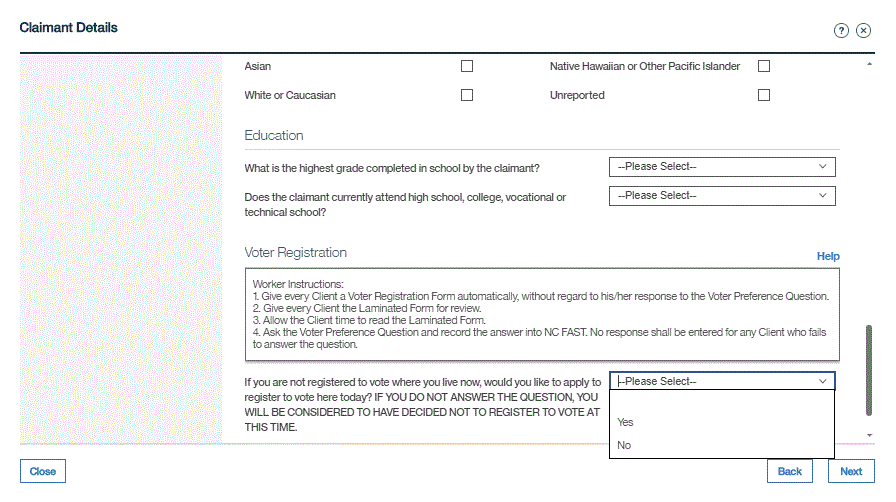 Recording in NC fast: initial Applications for service or benefits
NC FAST displays the same procedure to assist caseworkers through this administrative process

Caseworkers should record the client’s answer to the voter preference question by selecting the “yes”, “no” or leave as default to “Please Select” if the client doesn’t answer
[Speaker Notes: NC FAST has the same procedure outlined to assist caseworkers through this administrative process.  Caseworkers should record the client’s answer to the voter preference question by selecting the “yes”, “no” or leave as default to “Please Select” if the client doesn’t answer.]
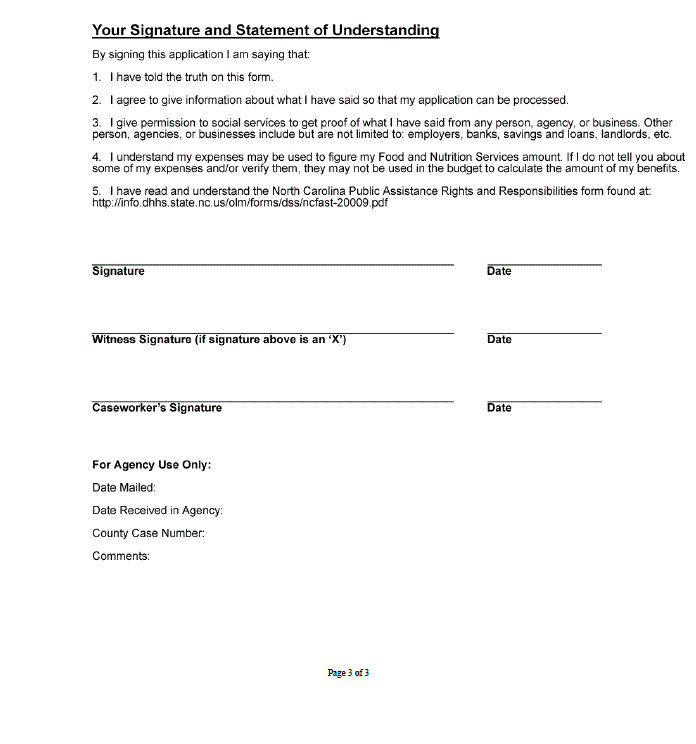 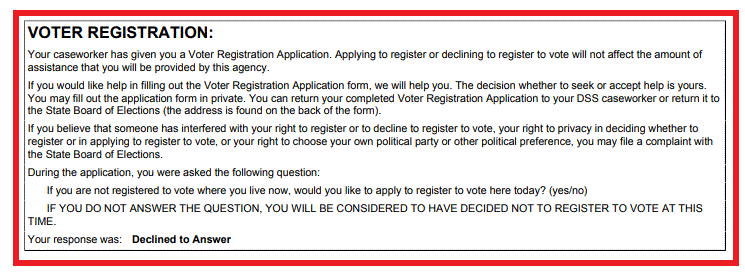 NC FAST: Summary  of benefits application
Voter Preference Question is prominently displayed

The client’s response to the Voter Preference Question is displayed

The display box is immediately above the space for the client’s signature.
[Speaker Notes: The summary of benefits application that NC FAST generates during an in-person has been revised as follows:

a. The summary document now shows the client’s response to the Voter Preference Question prominently in a black outlined box and the heading “Voter Registration” in bold font.
b. The client’s response is displayed as either “Yes” or “No” based on the client’s response during the interview.  If the client did not answer the question, the summary document shows the client’s response as “Declined to Answer.” 
c. The box displaying the client’s response to the Voter Preference Question appears in the summary document immediately above the space for the client’s signature.]
Recording in NC FAST: recertifications
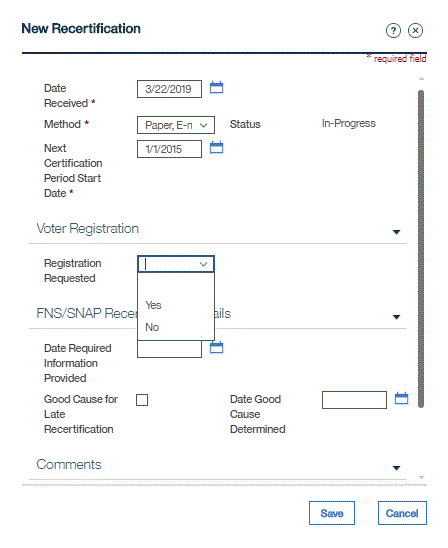 NC FAST has a section that captures voter registration data regarding Recertifications

Use the Voter Registration section to record the client’s response to voter registration services
[Speaker Notes: NC FAST has a section that captures voter registration data regarding Recertifications.  

Use the Voter Registration section to record the client’s response to voter registration services by selecting “yes” or “no”.]
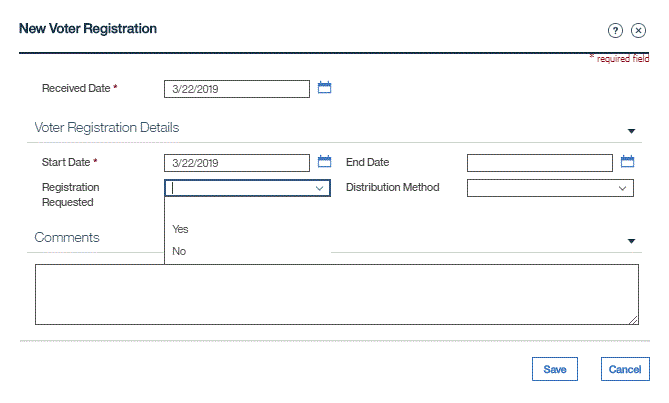 Recording in NC fast: distribution of voter registration Application
Under Voter Registration Details in the Evidence Queue select “yes” or “no” to record if the client requested registration services.
A drop-down box has been added in NC FAST to confirm voter registration services have been provided to a client.
Caseworkers should use the drop-down box to confirm that they have provided a Voter Registration Application during an In-Person Transaction or mailed the required Voter Registration Application to clients following a transaction in which a mailing is required.  
Caseworkers have the following dropdown options:
“Voter registration provided to/handed to Client”
“Voter registration mailed to Client.”
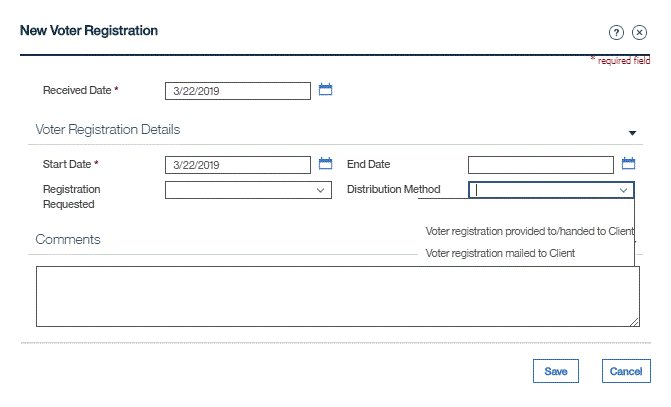 [Speaker Notes: The legal settlement requires that a record and report be provided to show when a client received a voter registration application.

Under Voter Registration Details in the Evidence Queue, select “yes” or “no” to record whether the client requested registration services.

A drop-down box has been added in NC FAST to the county DSS caseworkers’ evidence queue. This drop-down box allows the caseworker to select one of two (2) options to document their completion of voter registration responsibilities:

“voter registration provided to/handed to Client” 
“voter registration mailed to Client.” 

This drop-down box is a nonmandatory field to assist the county DSS caseworker’s flow.  However, you will use this section in NC FAST to prove that you provided registration services to a client under any covered transaction.]
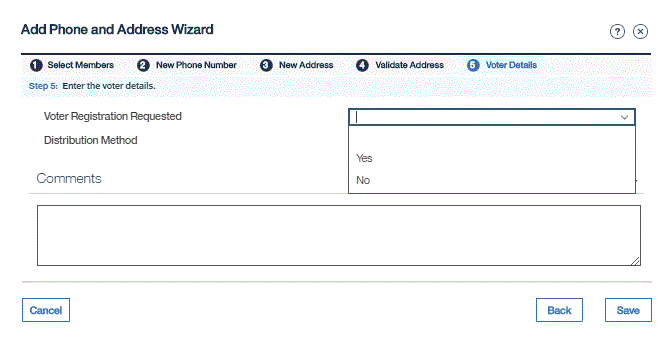 Recording in NC fast: Change of address
When a change of address is reported, caseworkers are required to:
Provide the client with a coded Voter Registration Application
Show the client the Laminated Form
Offer the client assistance in completing the Voter Registration Application
Note voter registration services was requested by selecting “yes” or “no” 
Note the distribution method by selecting “Voter registration handed to Client” or “Voter registration mailed to Client”
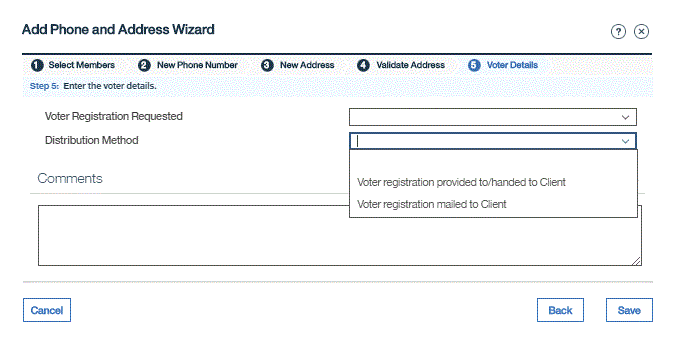 [Speaker Notes: When a change of address is reported, caseworkers are required to provide the client with a coded voter registration form, to show the client the laminated form and to offer the client assistance in completing the voter registration form.  Caseworkers must also note that voter registration serves were requested and provided to the client in NC FAST.]
Q&A Break
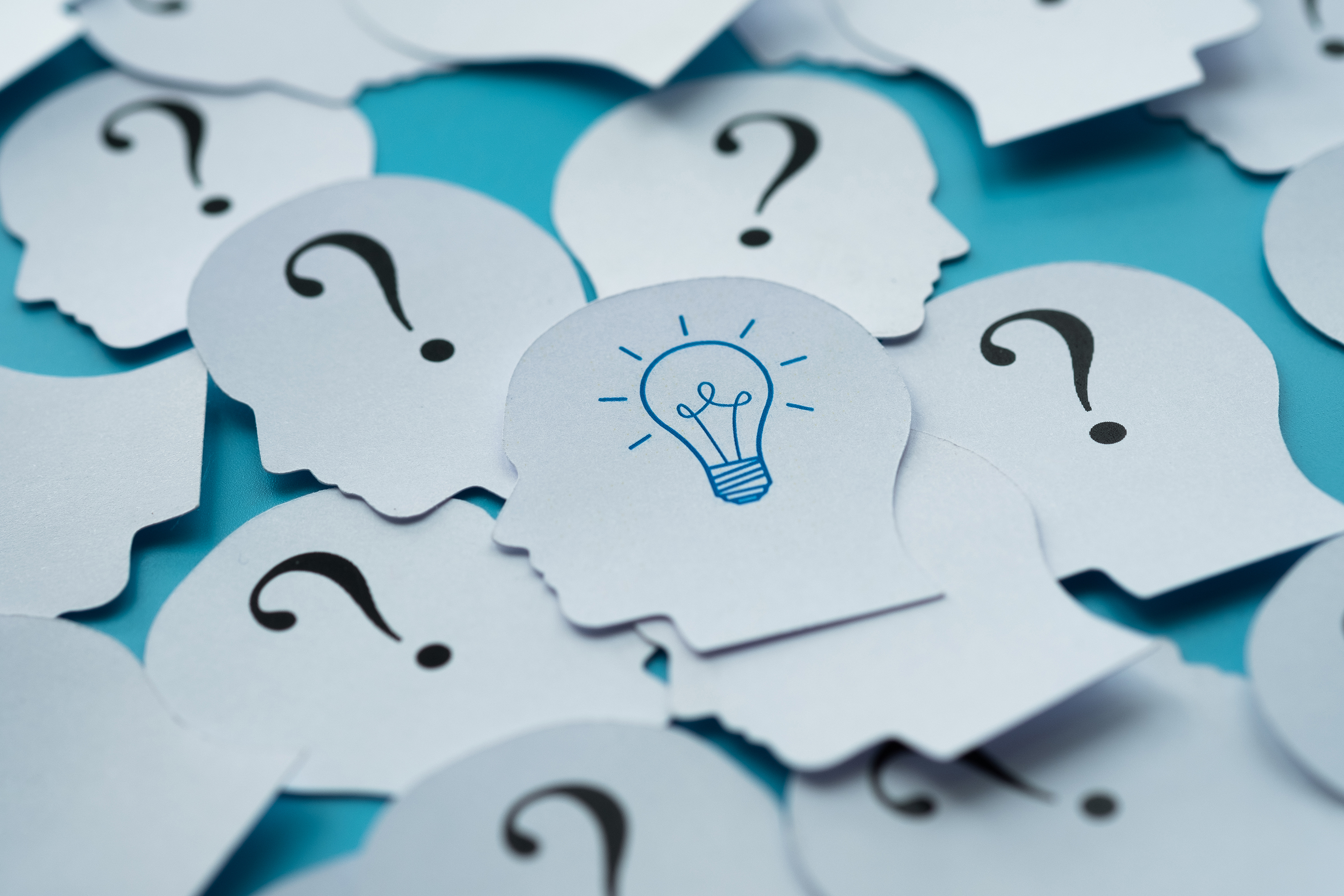 Remote transactions
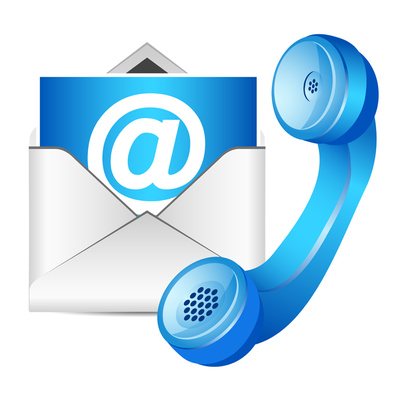 Remote transactions are Covered Transactions that take place through ePASS, telephone transactions, fax, email or internet.

County DSS staff must offer the same degree of assistance to clients in completing voter registration materials as they would for In-Person Covered Transactions.
[Speaker Notes: Remote Transactions are Covered Transactions that take place through ePASS, telephone transactions, fax, email or internet.  County DSS Staff must offer the same degree of assistance to clients in completing voter registration materials as they would for In Person Covered Transactions by ensuring the completion of the Voter Registration Application.]
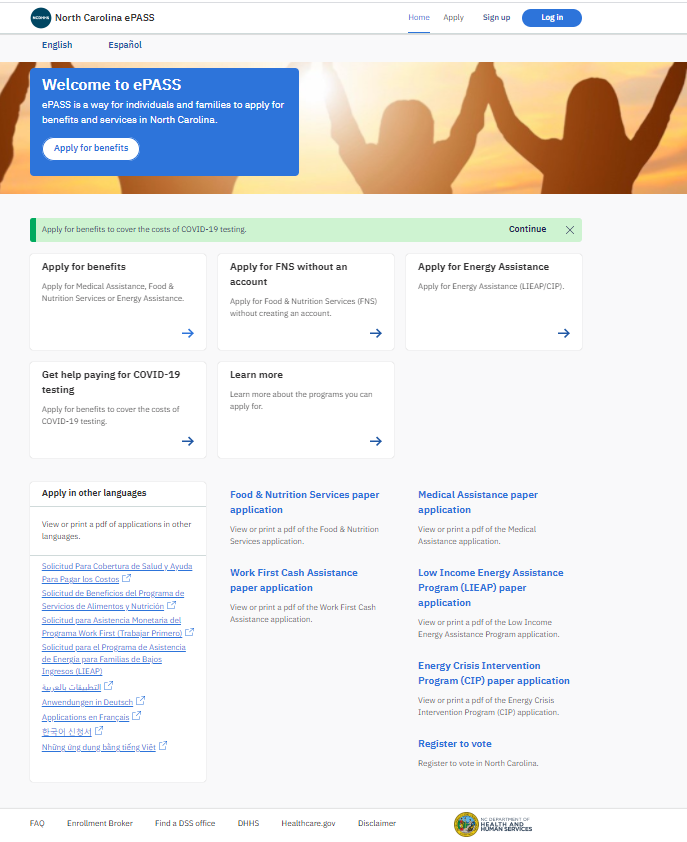 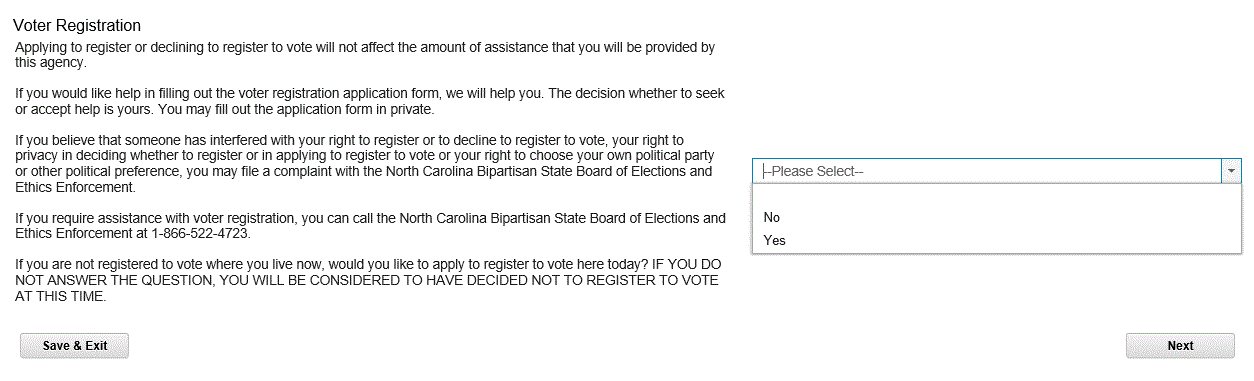 ePASS &  Voter Registration Services (Initial applications, Renewals & Recertifications)
On its home page, ePASS has a link to the downloadable voter registration form
Clients also have the option to select voter registration services through ePASS
Caseworkers must mail a Voter Registration Application and DSS Cover Letter to all clients using ePASS for a covered transaction if the client has:
Indicated that they want to register to vote in ePASS
Failed to answer the Voter Preference Question in ePASS
[Speaker Notes: On its home page, ePASS has a link to the downloadable voter registration form.  In addition, when using ePASS for covered transactions, clients have the option to select “yes” or “no” for voter registration services, in which caseworkers must mail a Voter Registration Form and DSS Cover Letter, to all clients using ePASS for a Covered Transaction if the client has:
Indicated that they want to register to vote in ePASS
Failed to answer the Voter Preference Question in ePASS]
epass: change of address & Application submission confirmation
Change of Address
Application Confirmation
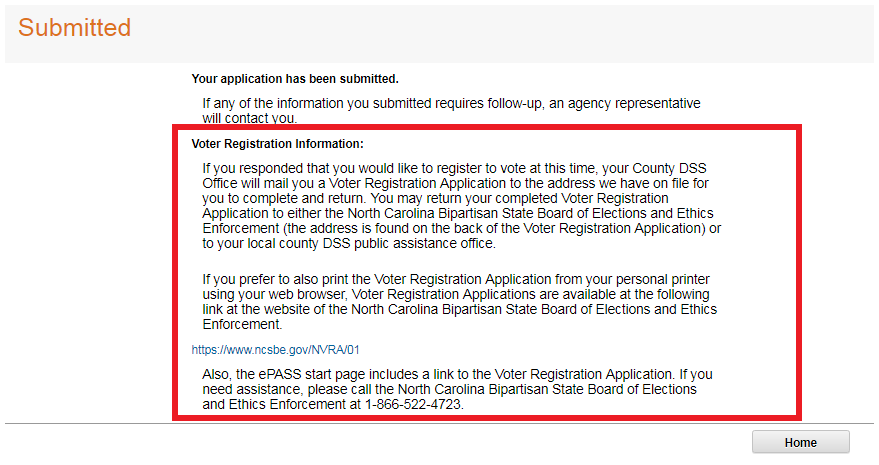 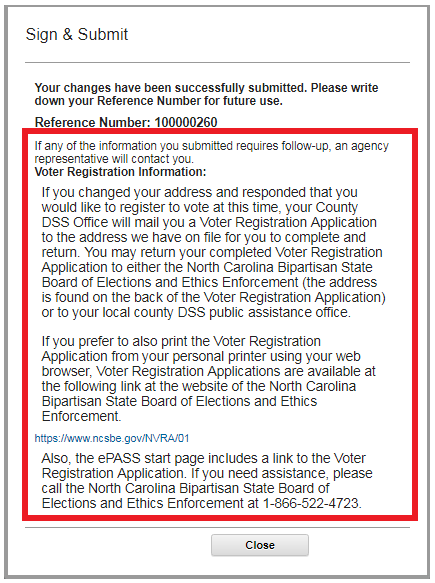 ePASS reports if a client had reported a change of address and responded that they would like to register to vote during that process.  After the application is submitted, these screens are presented to clients who selected “Yes,” “No” or declined to register to vote.

Caseworkers must mail a Voter Registration Application and DSS Cover Letter to all clients that report a change of address using ePASS, if the client has:
Indicated that they want to register to vote in ePASS
Failed to answer the Voter Preference Question in ePASS
[Speaker Notes: ePASS notes if a client had reported a change in address or circumstances and responded that they would like to register to vote during that process. After the application is submitted, these screens are presented to Clients who selected “Yes,” “No” or declined to respond in response to the Voter Preference Question.

Caseworkers must mail a Voter Registration Application and DSS Cover Letter to all clients that report a change of address using ePASS, if the client has:
Indicated that they want to register to vote in ePASS
Failed to answer the Voter Preference Question in ePASS]
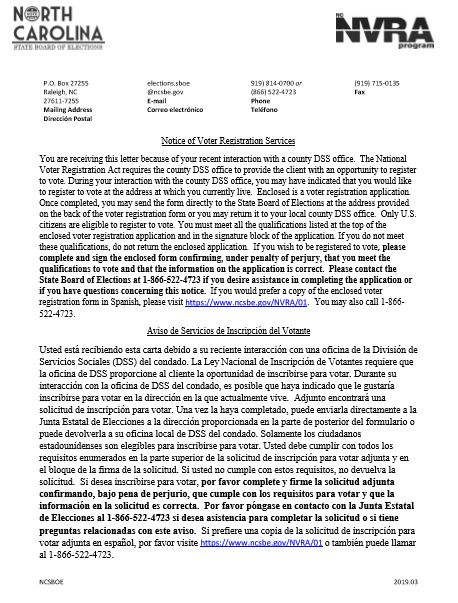 Dss cover letter
Caseworkers must mail a Voter Registration Application and DSS Cover Letter to all Clients using ePASS for a Covered Transaction if the client has: 

Indicated that he/she wants to register to vote in ePASS

Failed to answer the Voter Preference Question in ePASS
[Speaker Notes: The DSS Cover Letter is a Application combined with both Spanish and English Language to explain why a client is receiving a voter registration application from the County DSS Office

Caseworkers must mail a Voter Registration Application and DSS Cover Letter, to all Clients using ePASS for a Covered Transaction if the client has: 
indicated that he/she wants to register to vote in ePASS; 
failed to answer the Voter Preference Question in ePASS. 

.]
Nvra and remote transactions
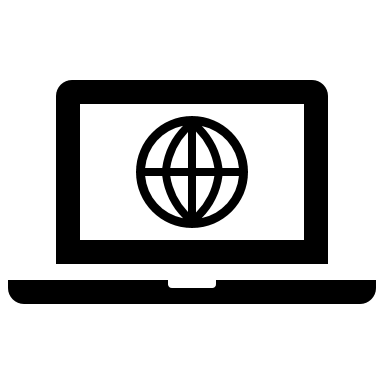 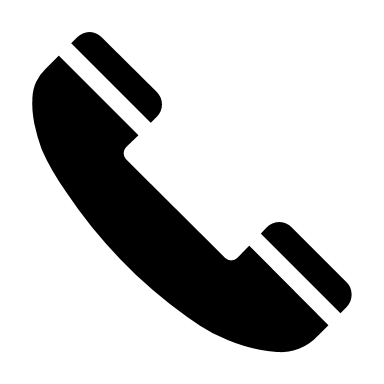 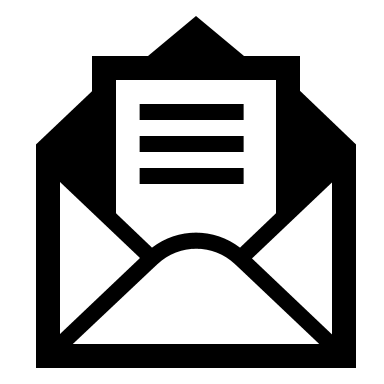 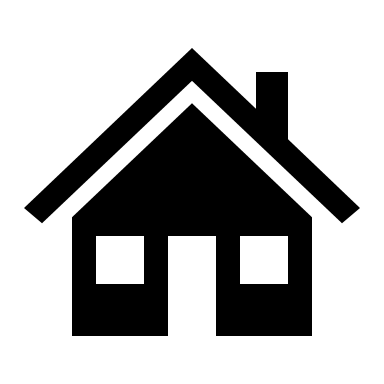 [Speaker Notes: Covered Transactions Taking Place via ePASS:  County DSS Offices must mail a Voter Registration Application and DSS Cover Letter, to all Clients using ePASS for a Covered Transaction if the client has: (a) indicated that he/she wants to register to vote in ePASS; or (b) failed to answer the Voter Preference Question in ePASS. 

Telephone Covered Transactions:  caseworkers must mail the DSS Cover Letter and a Voter Registration Application to any client conducting a Covered Transaction by telephone that is a stand-alone transaction (i.e., a transaction that does not serve as a follow up to an ePASS or In-Person Transaction for application or renewal). Ask the client the Voter Preference Question and provide client with a Voter Registration Application and DSS Cover Letter by mail or electronically, regardless of the client’s response to the NVRA question.


Communication by Mail:  If a client indicates on an application returned by mail that (s)he desires to register to vote or update their registration, mail the client a Voter Registration Application and DSS Cover Letter

Change in Address:  caseworkers are required to send, by U.S. Postal Service mail, Voter Registration Application and a DSS Cover Letter to each client that reports a change of address through a remote transaction, regardless of the method by which the address change is conducted, i.e. by telephone, fax, email or Internet.]
Medicaid renewals
Remote transactions & mailings
[Speaker Notes: Use the Evidence Queue to note the distribution of a voter registration Application when it is mailed to a client following a transaction in which a mailing is required.  Use the drop-down box to select “voter registration mailed to client”]
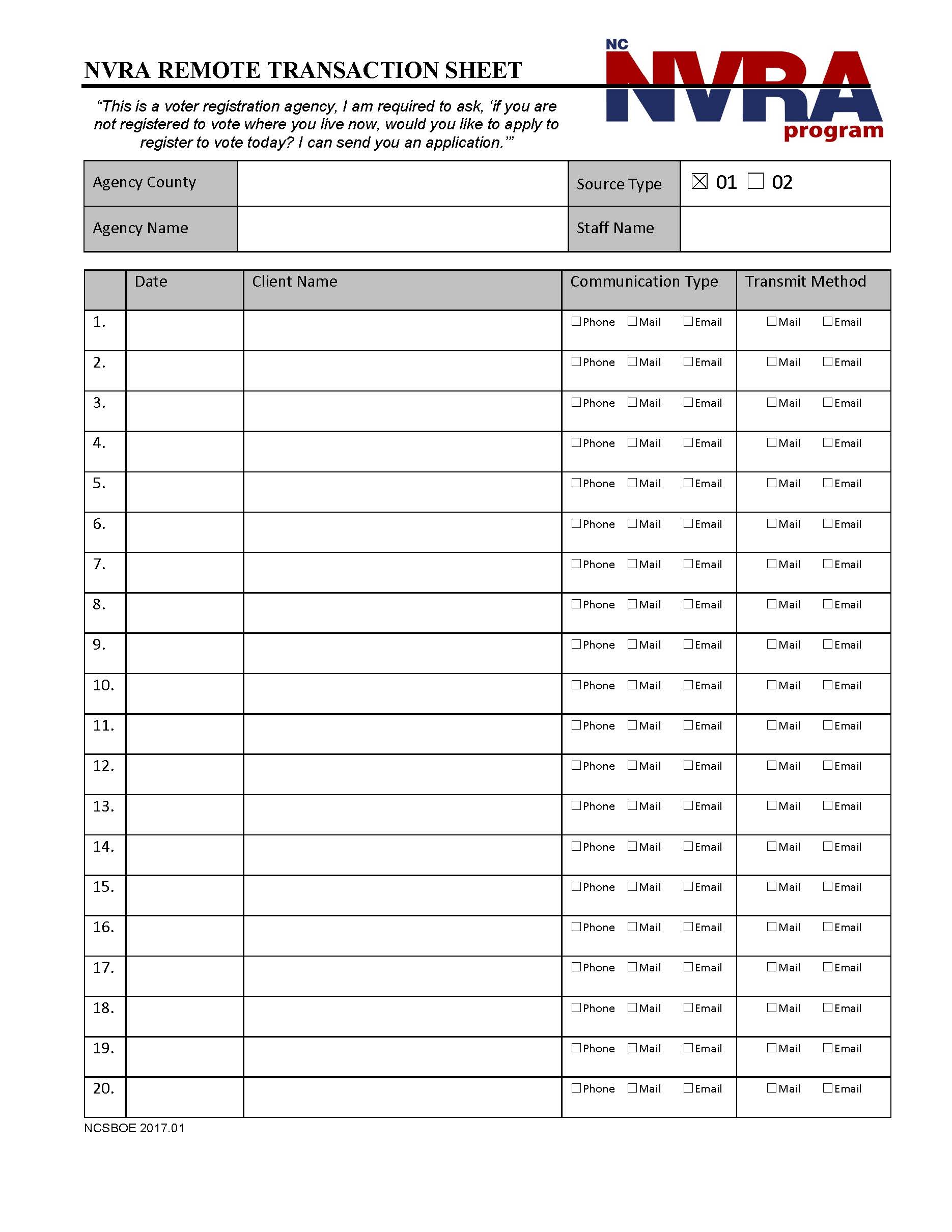 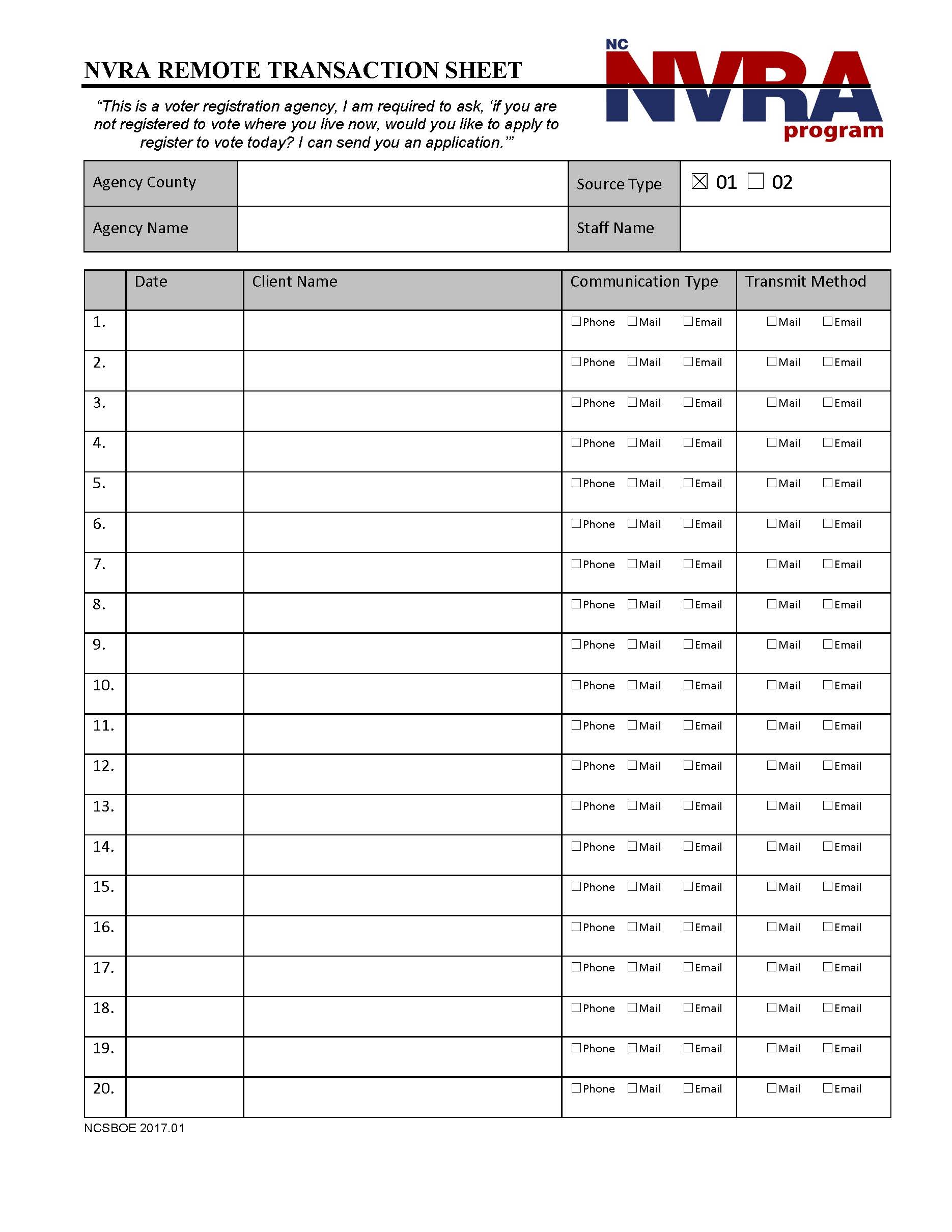 Public Assistance Agencies should discontinue the use of the NVRA Remote Transaction Sheet.
[Speaker Notes: Public Assistance Agencies should discontinue the use of the NVRA Remote Transaction Sheet.  This information is captured in DHHS Records Management Systems such as ePASS and it also recorded on the Agency Transmittal Sheet.]
Assistance & Review Completing & Reviewing the Voter Registration Application
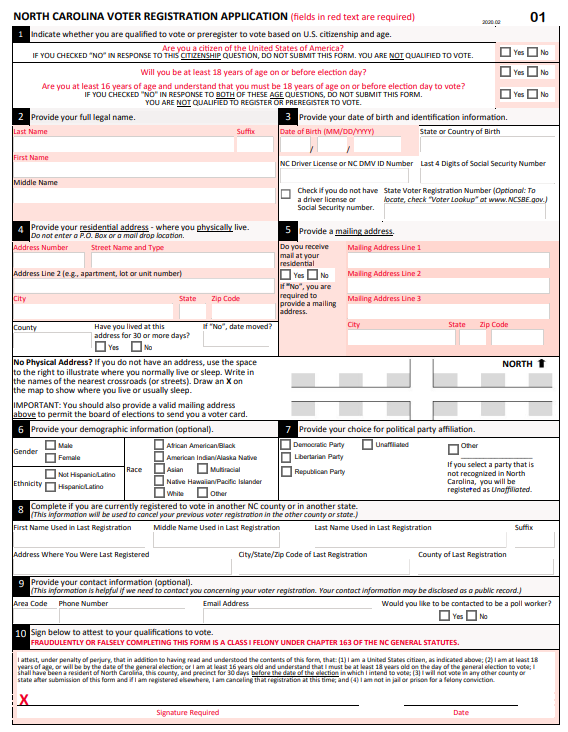 Assistance required for both in-person & remote transactions
Required Elements on the Application are in RED FONT :
Legal Name
Date of Birth
Residential Address & Mailing Address (if different)
Signature Attestation
Eligibility Confirmation (Indication of U.S. Citizenship/Age requirement)
All Items in Red Font
[Speaker Notes: DSS Staff must  offer assistance to covered clients.  Assistance to Clients consists of helping to complete voter registration materials, including completion of the following fields: name, date, date of birth, address(es), identification number, eligibility confirmation (including specifically highlighting what those requirements are, such as that you must be a U.S. citizen to register to vote) and client signature.]
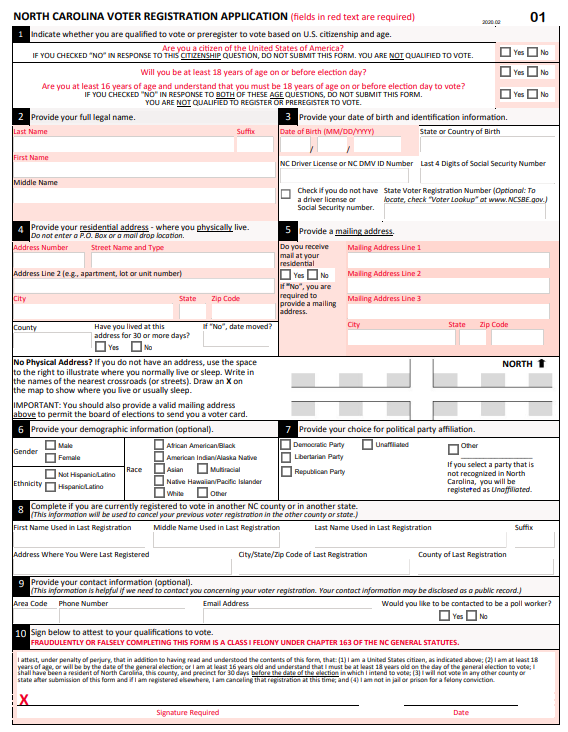 The properly coded NC Voter Registration Application for Public Assistance Agencies uses the designation of “01”
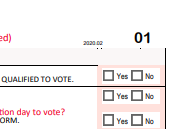 [Speaker Notes: Staff must use the correct coded voter registration Application for Public Assistance agencies.

The properly coded NC Voter Registration Application for Public Assistance Agencies uses the designation of “01”

Here is an example of the most recent version of the NC Voter Registration Application]
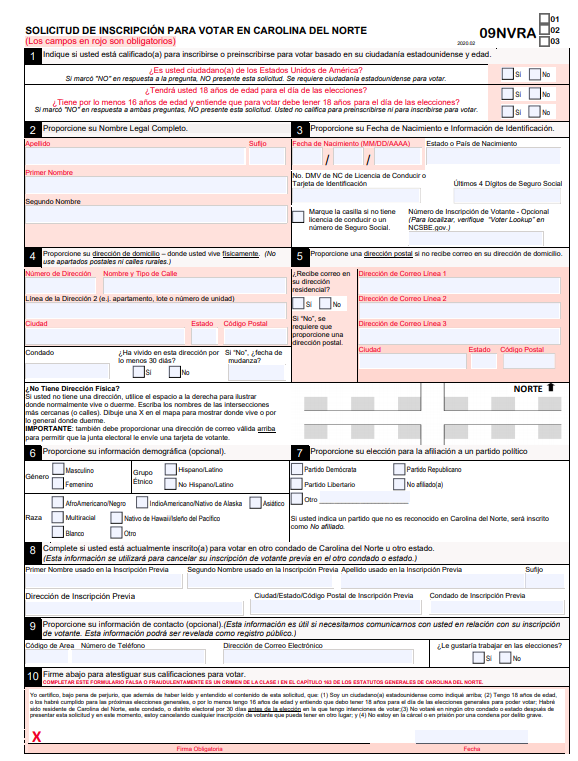 NC  Voter Registration Application New Spanish Language Application
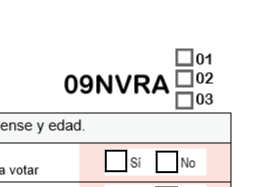 New Spanish Language Voter Registration Application for NVRA agencies are coded as “09NVRA”
Check the box for ‘01’ in the top right corner to indicate the application is being submitted via a Public Assistance agency
[Speaker Notes: We have introduced a new Spanish language voter registration application for use by NVRA agencies.  This Application was created to assist in capturing the amount of Spanish language Applications submitted by these agencies.

For Local WIC agencies, caseworkers should check the box for ’01’ in the top right corner.]
Additional info for Completing voter registration services
Nvra submission to county boards of elections
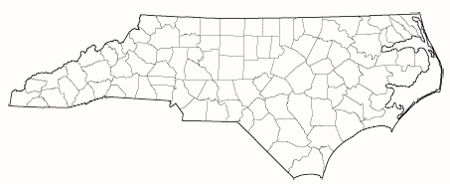 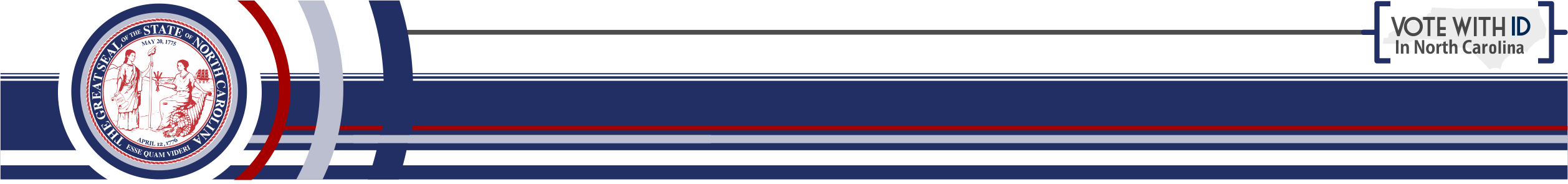 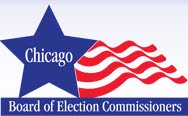 ELECTIONS
Agency NVRA transmission & collection
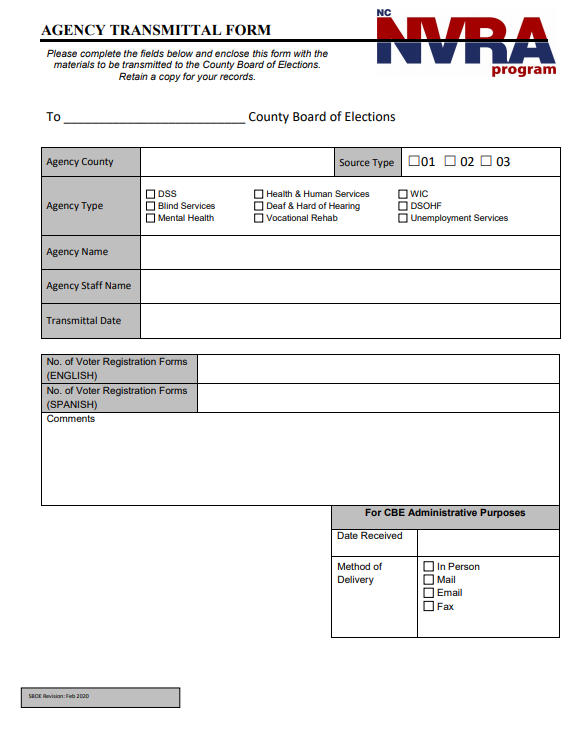 Use the Agency Transmittal Form to submit Voter Registration Applications to the county board of elections
Complete and submit within 5 business days of receipt
Method of delivery:
In Person
Mail
Courier
County Mail
Email transmission is no longer a valid method of delivery
[Speaker Notes: Completed Voter Registration Applications along with the NVRA  Agency Transmittal form must be sent to your county’s Board of Election office within 5 days. A designated staff person from your agency must send the complete packet to the county board of elections office in person, by mail, courier, or county mail. 

Email transmission is no longer a valid method of delivery]
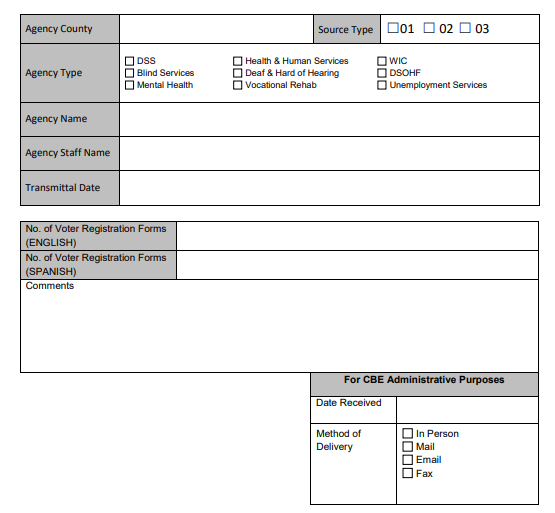 Complete agency information

Transmittal date

Record the number of  English and Spanish Voter Registration Forms that are being sent to the County Boards of Elections separately
[Speaker Notes: When completing the form be sure to include:
 Agency county and source type of “01”
Agency type would be DSS and the Agency Name should include the full name of your local agency.
Agency staff name should be the name of the  individual responsible for completing and submitting the Transmittal form.
Transmittal date reflects the date the Transmittal form and the completed voter registration applications are sent to the county board of elections  office
The number of completed voter registration applications that are included in the packet collected over the last 5 days should be recorded here along with any comments you need to share with your county board of elections. 
In addition, we are asking you to record the amount of English and Spanish forms that are being sent to the County Boards of Elections office separately.]
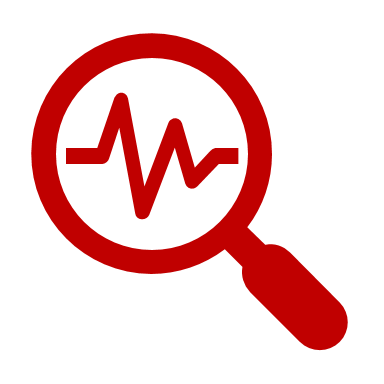 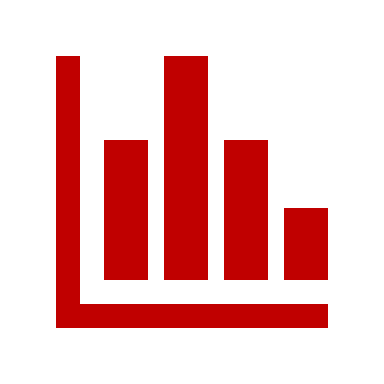 Data Analysis & compliance
[Speaker Notes: The NVRA Settlement Agreement uses data driven analysis to develop measures that reinforce compliance with the law]
Data collection & website reports
DHHS collects the following statistics:
[Speaker Notes: All data is an aggregate from NC FAST and/or ePASS. Information is grouped by county and month

DHHS collects the following:
Covered Transactions - the total number of initial, renewal and recertifications applications for the following programs: 
Food & Nutritional Services
Work First (TANF)
Cash Assistance
Special Assistance
Energy Assistance
Subsidized Childcare 
Special Assistance
Simplified Nutritional Assistance Program
Medical Assistance
Data is an aggregate from NC FAST & ePASS. 

Voter Registration Question - For all covered transactions processed through NC FAST and ePASS, DHHS collects the totals of the responses to the voter registration question broken down by “yes,” “no” and “please select” (no answer provided). Data is an aggregate from NC FAST & ePASS. One total number will be reported for each response of “yes,” “no” and “please select” for each county for each month for each type of benefits transaction for each program (listed above). 

Distribution of the Voter Registration Application - For all Covered Transactions processed through NC FAST and ePASS, DHHS collects the total responses in DSS caseworkers’ evidence queue about distribution of the Voter Registration Application, broken down between “voter registration provided to/handed to Client” and “voter registration mailed to Client” (or substantially similar language). 

All data is grouped by county and month]
Data collection & website reports
SBE reports the following statistics on our website:
[Speaker Notes: SBE reports the following on our website: 
Voter Registration Applications:  The total number of Voter Registration Applications coded as being from Public Assistance Clients received by each County Board of Elections, broken down by County and by updates, new registrations applications, duplicates and rejected applications. 
Voter Preference Question: For all covered transactions processed through NC FAST/ePASS the total of the responses to the question broken down by 'yes' or 'no' and 'please select' (no answer provided) - do not have to provide a breakdown of that came from which system but one total for each type of benefits transactions for each program.
Distribution of Voter Registration Applications:  the total numbers by County of the responses in DSS caseworkers’ evidence queue about distribution of the Voter Registration Application, broken down between “voter registration provided to/handed to Client” and “voter registration mailed to Client” (or substantially similar language)
Ratios by County: the total number of submitted voter registration Applications to the CBE/total aggregate number of covered transaction for that county)]
To view the statistics for your county and other resources, visit the NC State Board of Elections website Statistics Webpage
annual statistics for Public Assistance agencies
Nvra semi-annual report
[Speaker Notes: Twice a year the State Board of Elections contacts the local NVRA Point Person at each county DSS office and county board of election office to review the data and analysis for the particular county.  The review helps identify any issues or potential issues of compliance with the NVRA.  

Report will be shared semi-annually with each CBE and county DSS office in which we will review the following statistics:
Significant decreases in Voter Registration Applications submitted over time
Significant decreases in a county’s ratio over time (= total number of submitted voter registration Applications to the CBE/total aggregate number of covered transaction for that county)
Significant changes in the number of Voter Registrations mailed as reported the caseworker dashboard in NC FAST
Significant changes in responses the to the Voter Preference Question as recorded in NC FAST 
Significant amount of incomplete Voter Registration Applications over the course of a quarter for a county]
Oversight & monitoringcorrective action procedures
[Speaker Notes: NVRA Implementation or Compliance Issues
 
At the SBE’s sole discretion if any of the issues mentioned on the previously slide is found, the SBE will review the data and analysis with the affected County Board of Elections, with the NVRA Point Person for any affected County DSS Office and will notify the DHHS NVRA Point Person.
In consultation with the affected CBE, the DHHS NVRA Point Person and the Local NVRA Point Person of any identified offices, the SBE NVRA Coordinator shall come up with a plan to investigate the existence or extent of NVRA implementation or compliance problems. If a problem is uncovered, all three (3) individuals shall use their best efforts to coordinate remedial action with respect to Clients known to have not received required voter registration services, and to take other potential steps as necessary, which may include additional NVRA trainings by the SBE NVRA Coordinator for the CBE and County DSS Office(s).  
 
            Complaints: DHHS will forward any complaints it receives made by the public regarding voter registration by any County DSS Office to the NVRA Point Person County DSS Office, if known, and also forward it to the SBE.]
Oversight & monitoringcorrective action procedures cont.
[Speaker Notes: Individual Corrective Actions 
If the State Board of Elections, County Board of Elections, County DSS Office or a Third-Party determines that an identifiable client did not receive a Voter Registration Application as required, the employee shall notify the Local NVRA Point Person in the relevant office no later than five (5) business days from the date of the discovery. Medicaid ex parte renewals and recertifications are excluded from this additional measure.

Within fourteen (14) days of receiving such notice, the Local NVRA Point Person must send a remedial mailing to the client and enclose a Voter Registration Application and explanatory notice. The explanatory notice should advise the client that:
he/she is receiving the mailing because they may not have been offered the opportunity to apply to register to vote
the mailing does not affect the individual’s registration status if the individual is already registered to vote at the individual’s current address, 
receipt of the mailing does not indicate any information about the individua l’s eligibility to register to vote, 
it provides a clear explanation of the eligibility rules for registering to vote 
assistance in completing the Application is available from the SBE or the Client’s County DSS Office. 
A copy of the letter shall be maintained consistent with the relevant office’s document retention polices.
 
Complaints: DHHS shall forward any complaints it receives made by the public regarding voter registration by any County DSS Office to the NVRA Point Person County DSS Office, if known, and also forward it to the SBE. VIII, B, pg. 59]
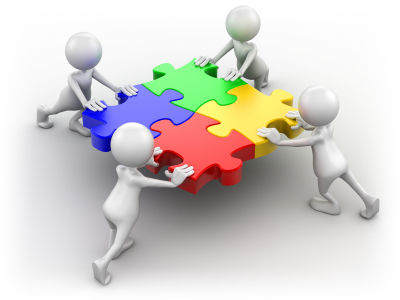 Notify DHHS of NVRA Point Person Change

When there is a change in the county DSS NVRA Point Person, county DSS offices will:

Provide updated contact information to the DHHS Division of Social Services Civil Rights Administrator

Ensure designated staff review the NVRA webinars 

Inform staff on how to obtain properly-coded registration applications/posters/cover letters to complete their NVRA responsibilities in a timely fashion
[Speaker Notes: Notify DHHS of NVRA Point Person change
When there is a change in the county DSS NVRA Point Person, county DSS offices will:
Provide updated contact information to the DHHS Division of Social Services Civil Rights Coordinator
Ensure designated staff review the NVRA webinars 
Inform staff on how to obtain properly-coded registration Applications/posters/cover letters to complete their NVRA responsibilities in a timely fashion]
NVRA Supplies
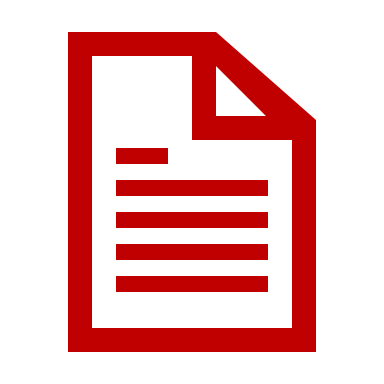 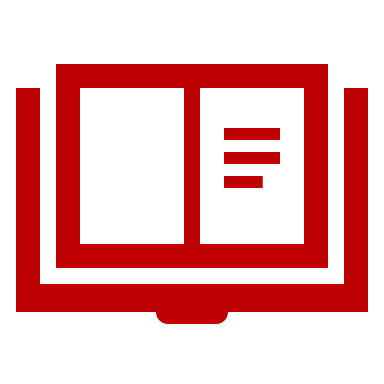 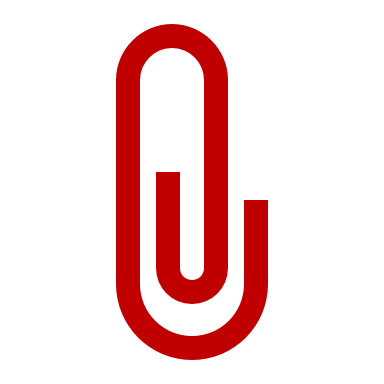 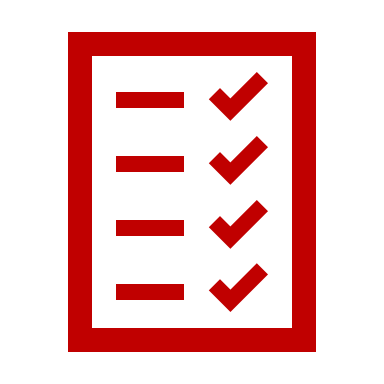 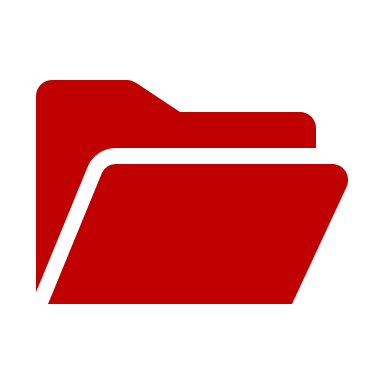 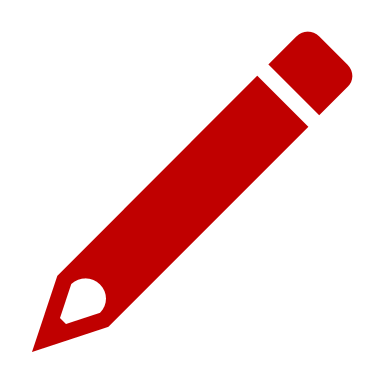 [Speaker Notes: Let’s take a look at the NVRA supply list.]
NVRA Supplies
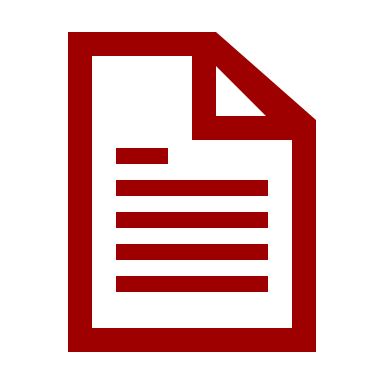 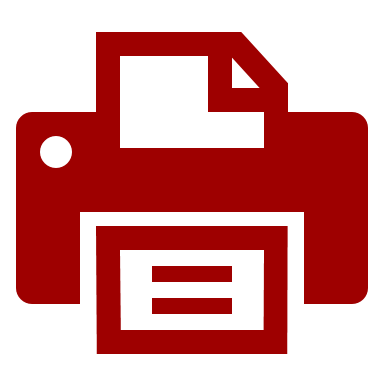 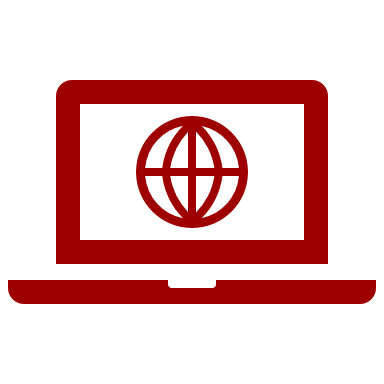 [Speaker Notes: The Local NVRA Point Person for your local WIC Office must contact the State Board of Elections when your agency is low on:

Coded Voter Registration Forms (place an order online through the NVRA webpage)]
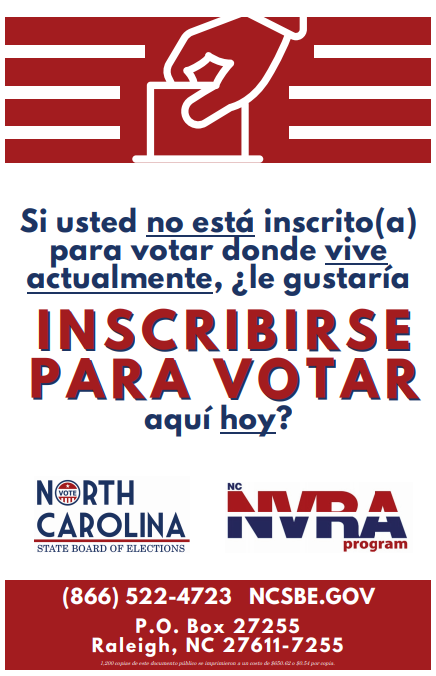 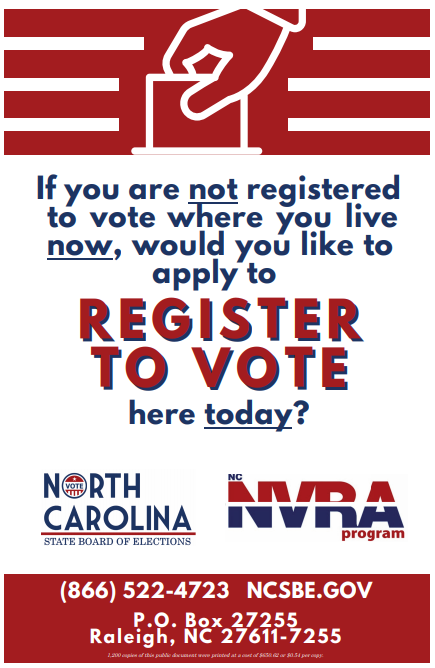 NVRA Poster
[Speaker Notes: The NVRA posters and laminated forms are sent to you annually along with your other posters needed for your offices.  You can also submit a request for NVRA posters to display throughout your office through the State Board of Elections.]
Nvra agency RESOURCES
[Speaker Notes: Here are a few links to the NVRA Agency Resources

On the NC State Board of Elections website under the National Voter Registration Act section there are numerous NVRA documents and resources
In addition, you can reach the SBE NVRA team by using the NVRA@ncsbe.gov email address
Lastly, on NC DHHS website under Divisions, Social Services, County Staff Information and finally on the Training page, under the Program Compliance section there are resources under the National Voter Registration Act Section.]
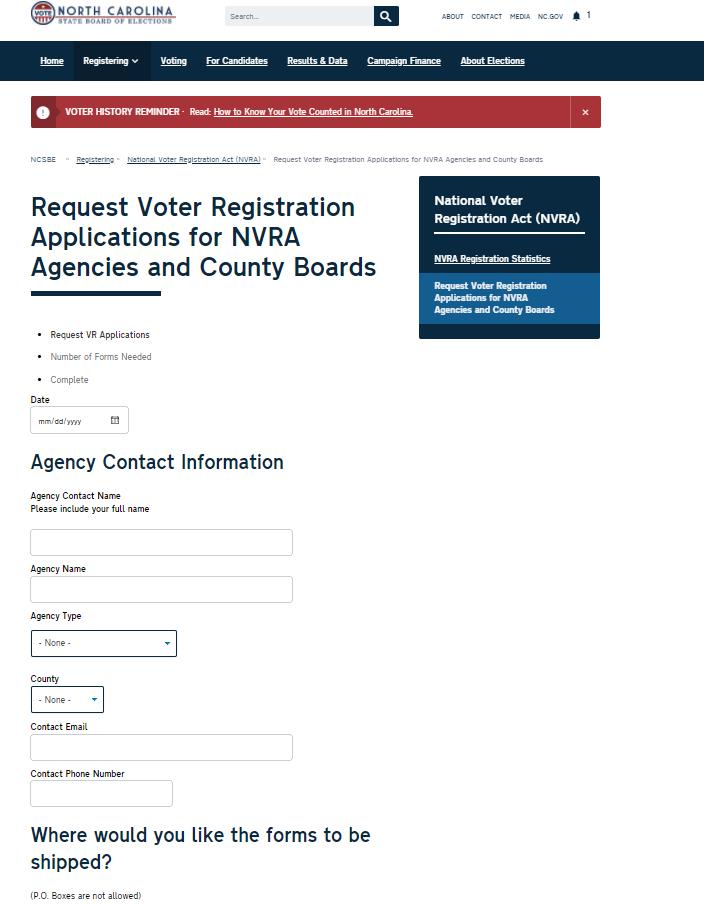 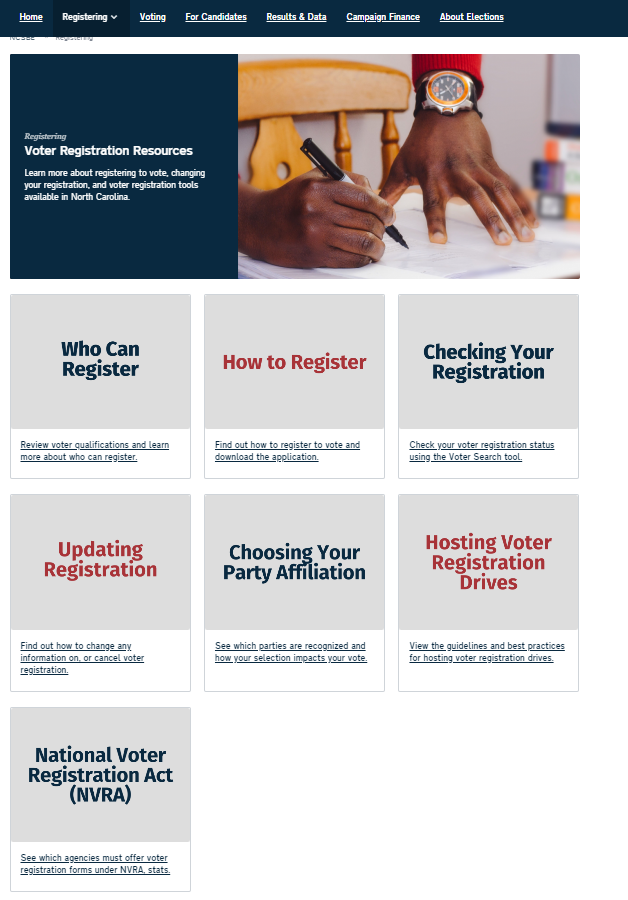 www.NCSBE.gov
Click the “Registering” tab near the top of the homepage. Scroll toward the bottom of the page and click the box that states “National Voter Registration Act (NVRA)” to reach the NVRA Resource Page
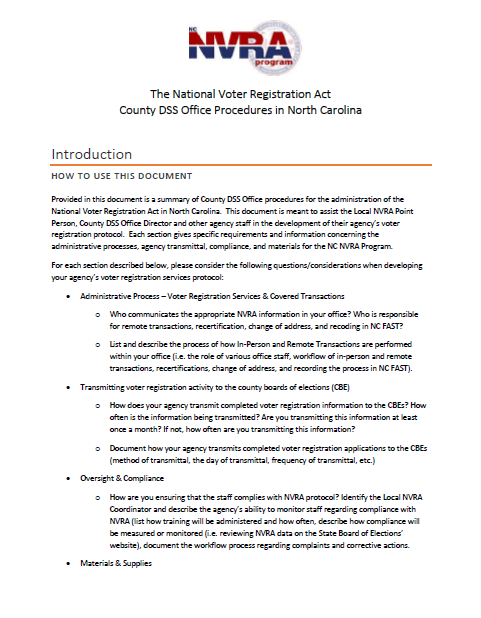 NVRA Protocol guidance
NVRA County DSS Office Procedures - Guidance for Voter Registration Protocol  
Review the protocol
Make any necessary adjustments to your local process & submitted protocol document
[Speaker Notes: Friendly reminder of the NVRA Protocol that was shared in the Spring of 2020. This document will be uploaded to the DHHS training section of their website and the SBE NVRA webpage]
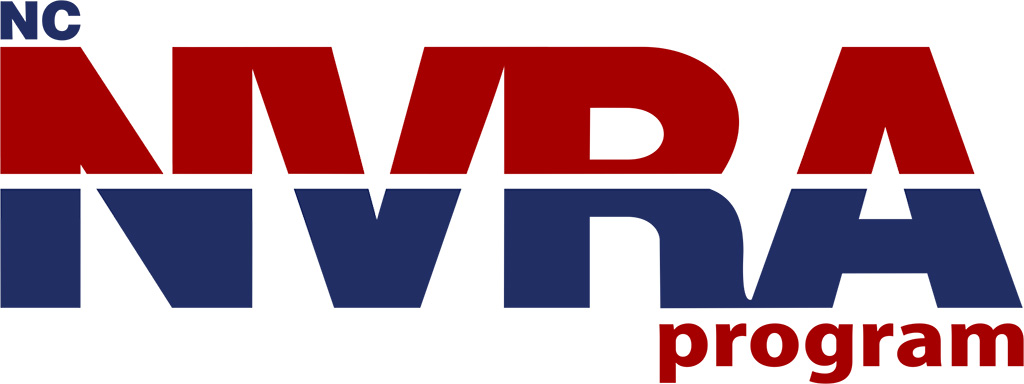 NC State Board of Elections 
SBE NVRA Coordinator:  Kori House
NVRA@ncsbe.gov
NC Department of Health & Human Services
DHHS NVRA Coordinator: Michael Leach
NVRA@dhhs.nc.gov
NC Department of Health & Human Services
Section Chief, Title VI/ADA -Civil Rights Administrator: Carlotta Dixon
Carlotta.Dixon@dhhs.nc.gov
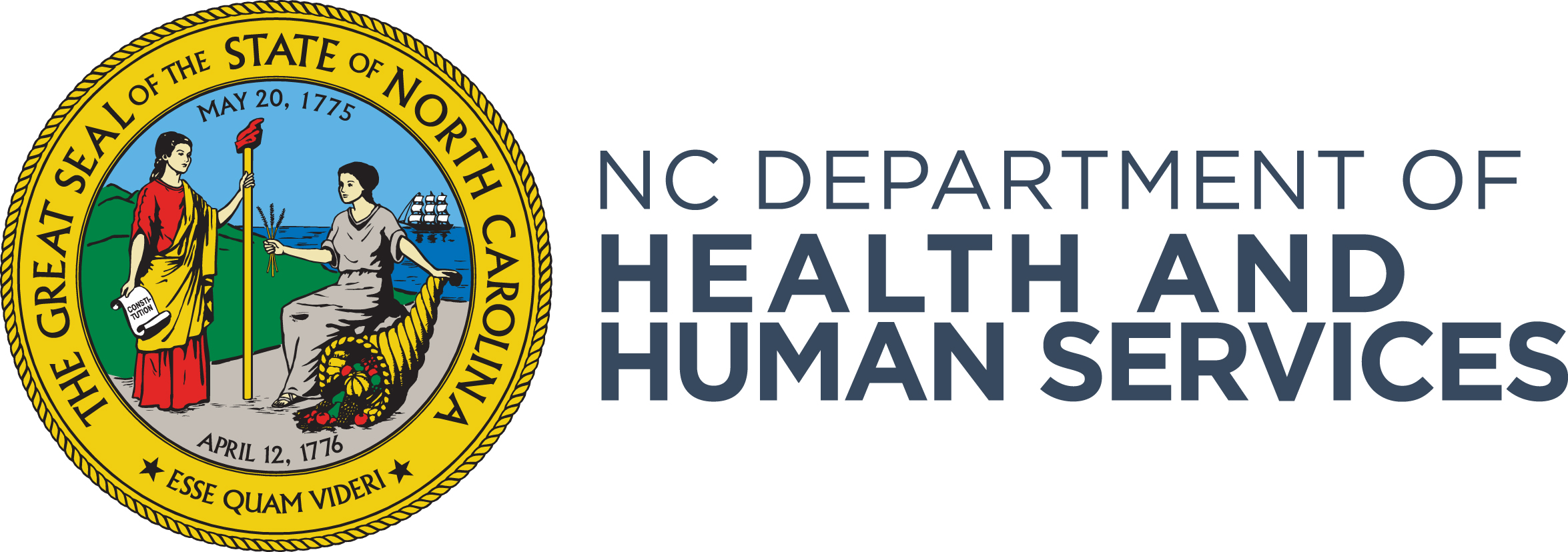 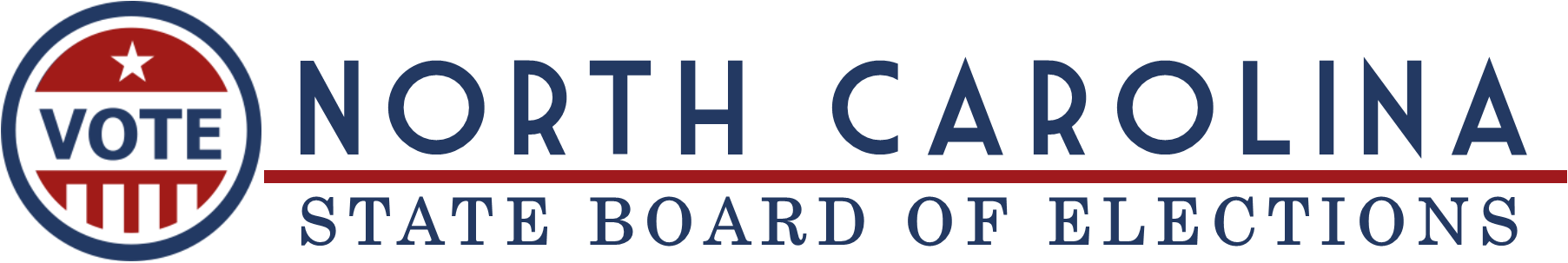 Questions?
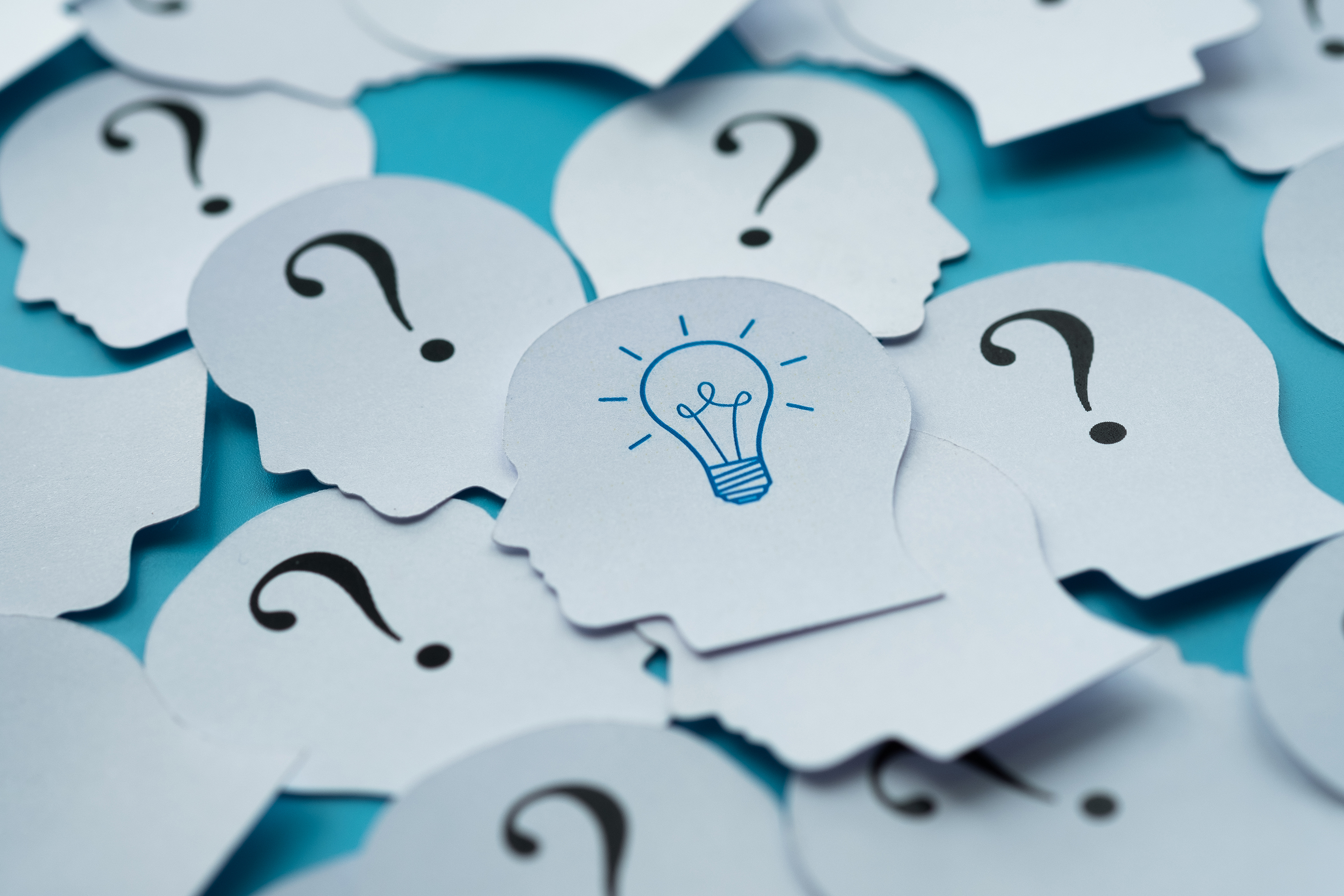